Analysis Chain
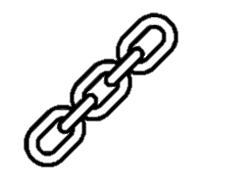 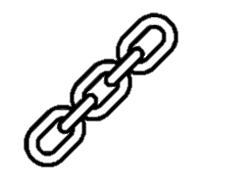 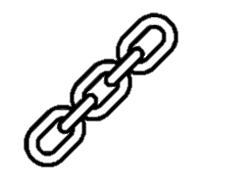